Сообразительные, любознательные,
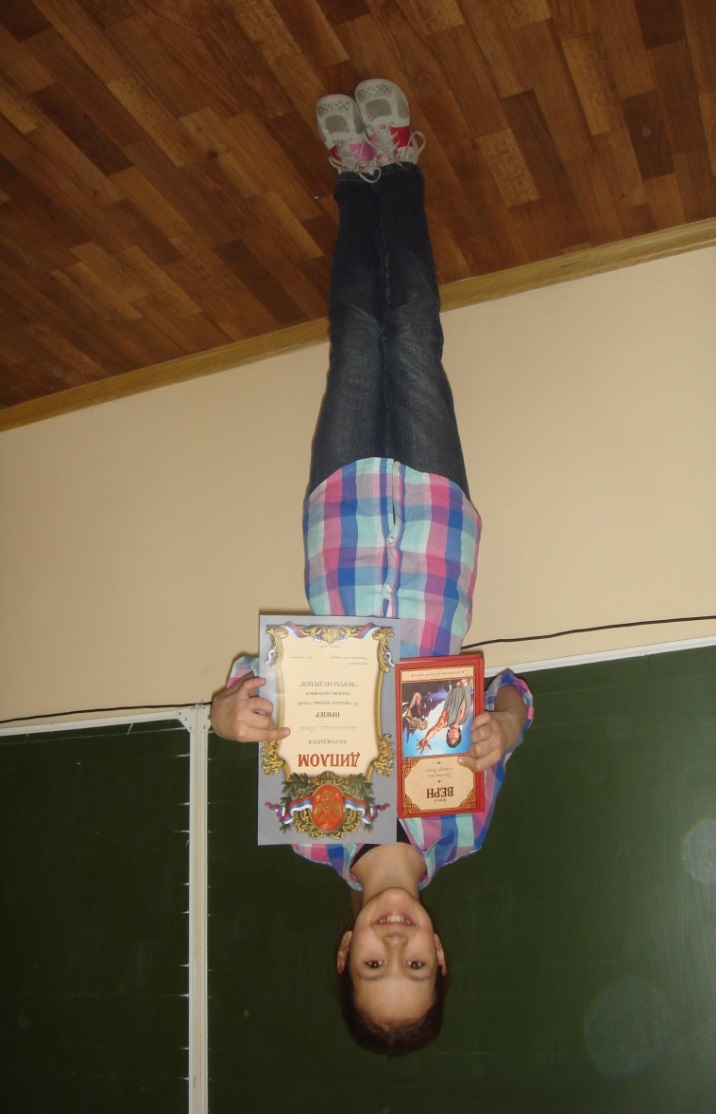 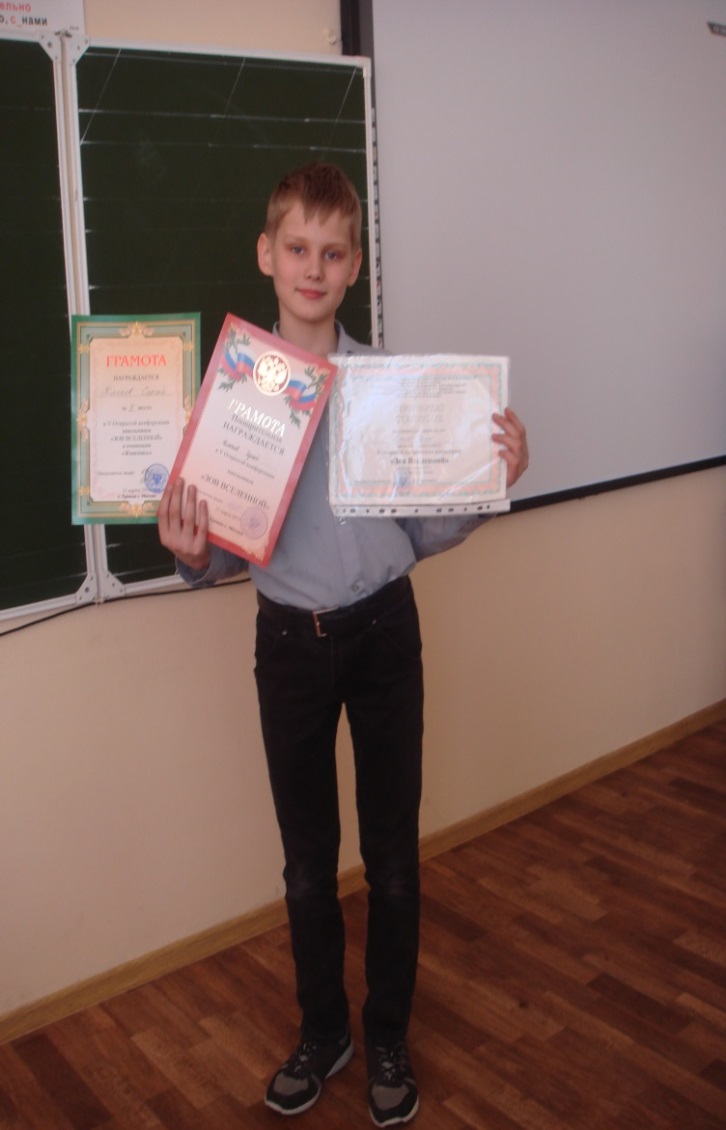 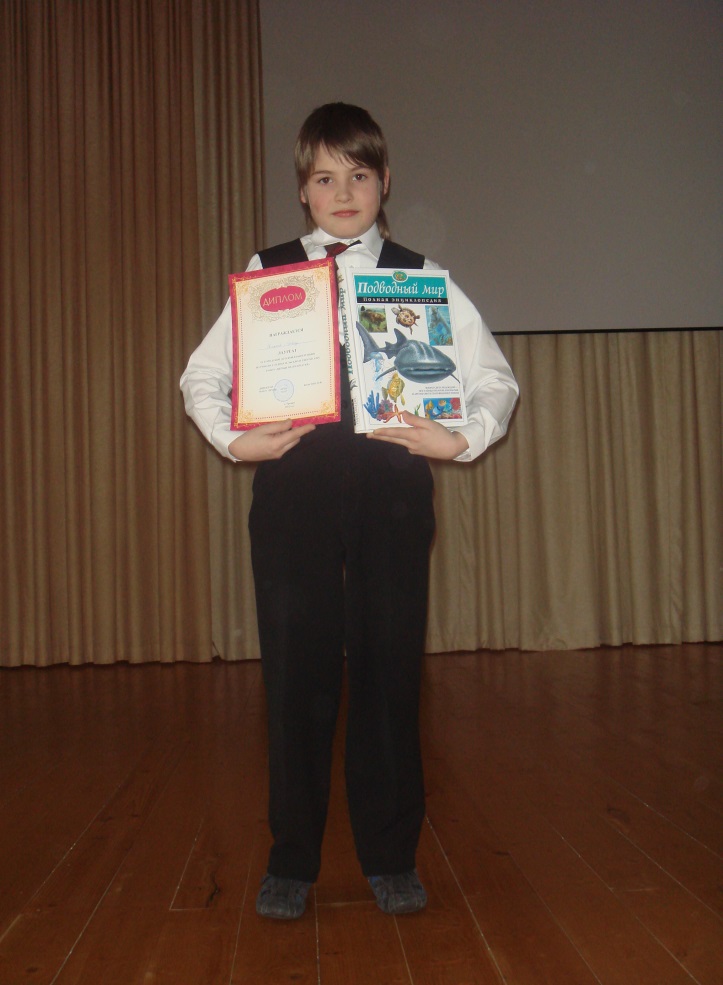 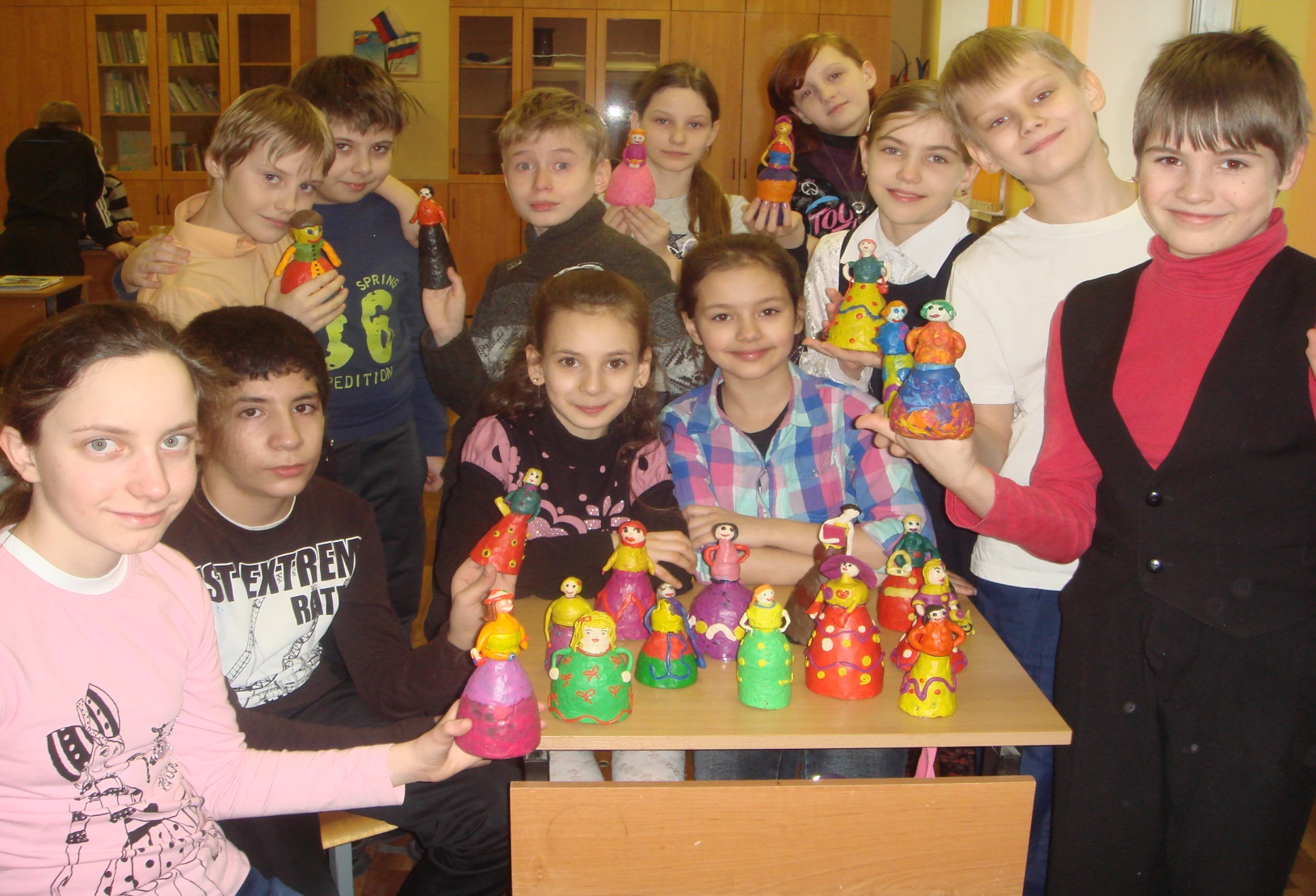 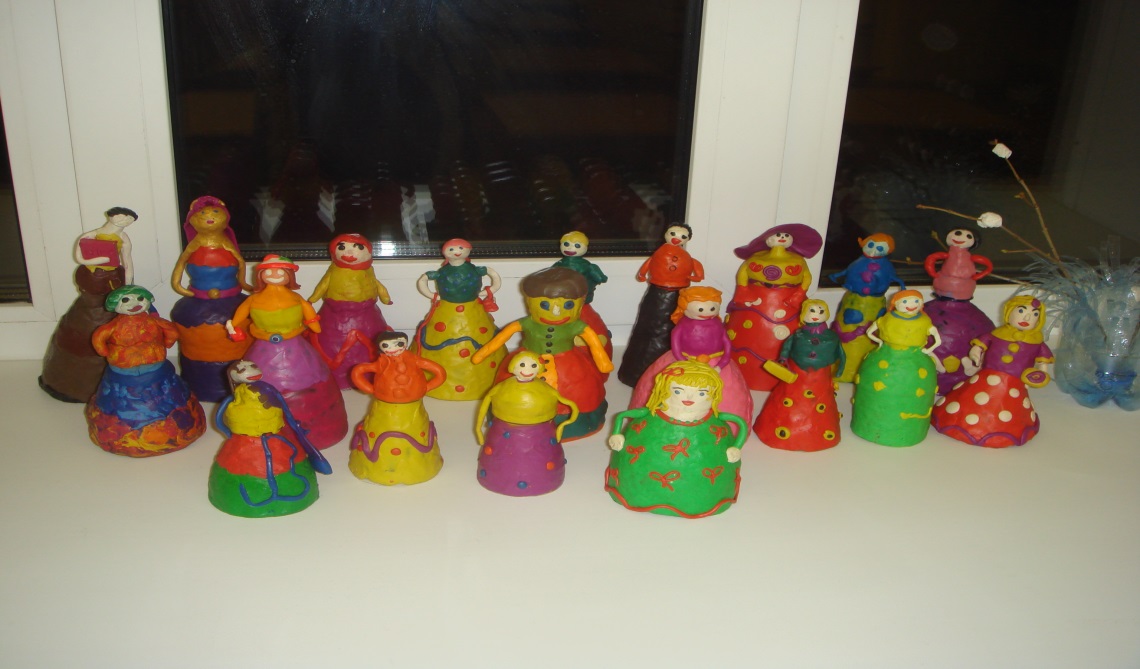 В общем, привлекательные!
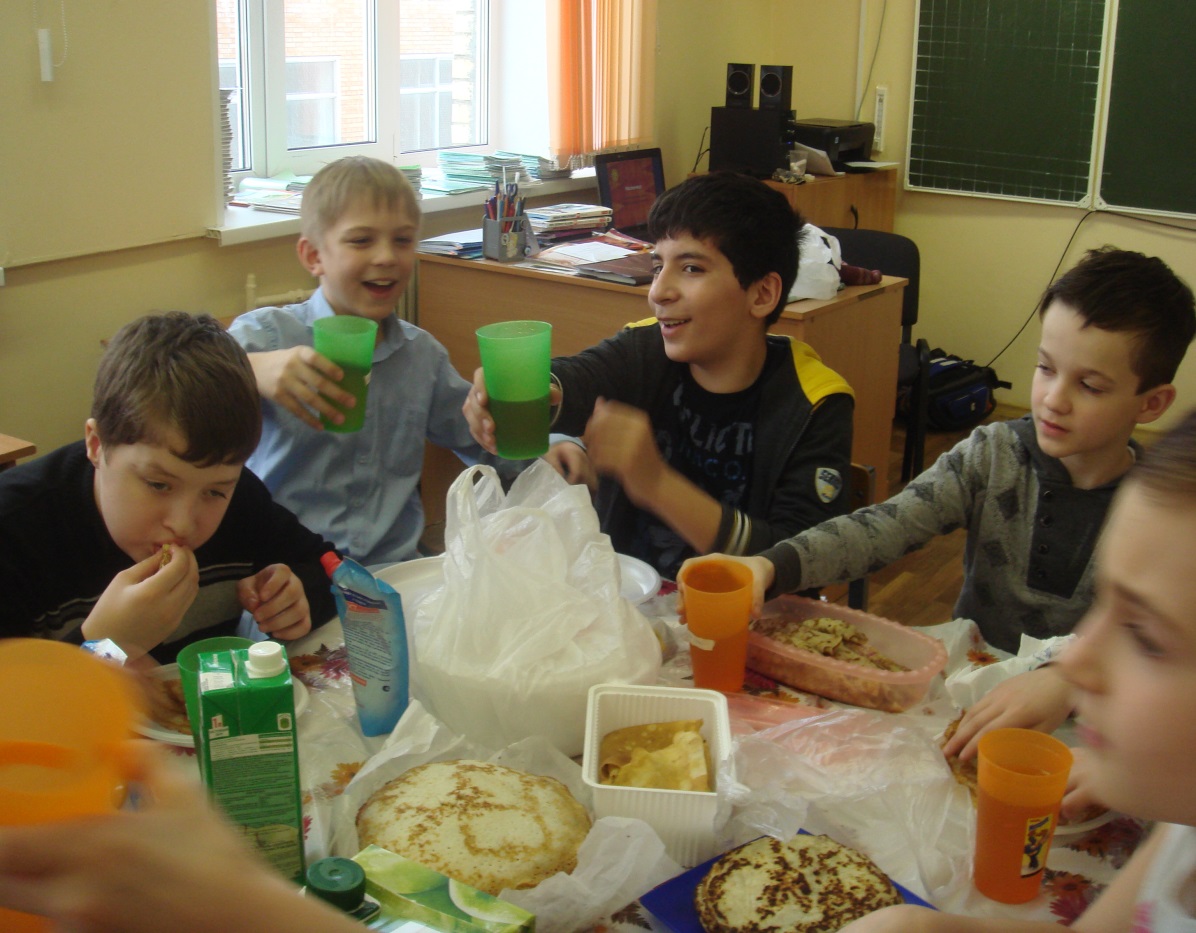 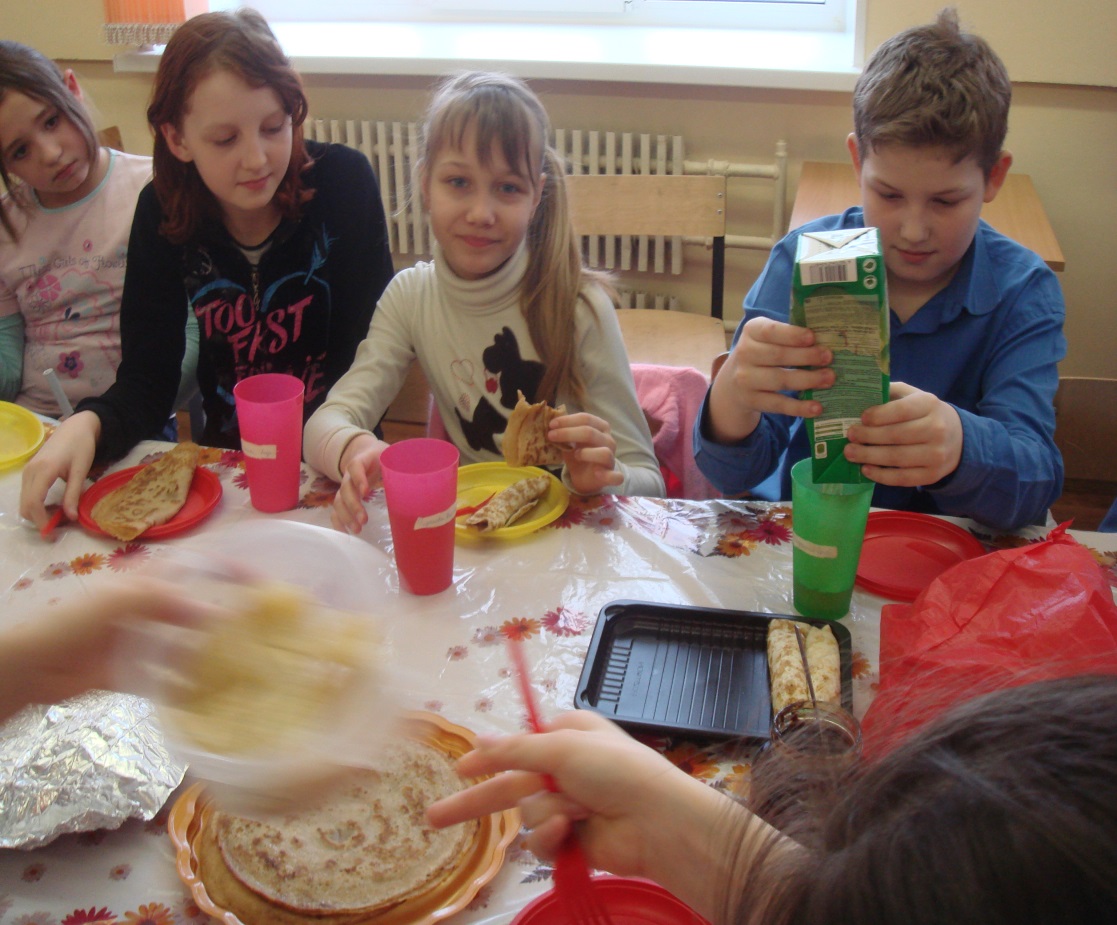 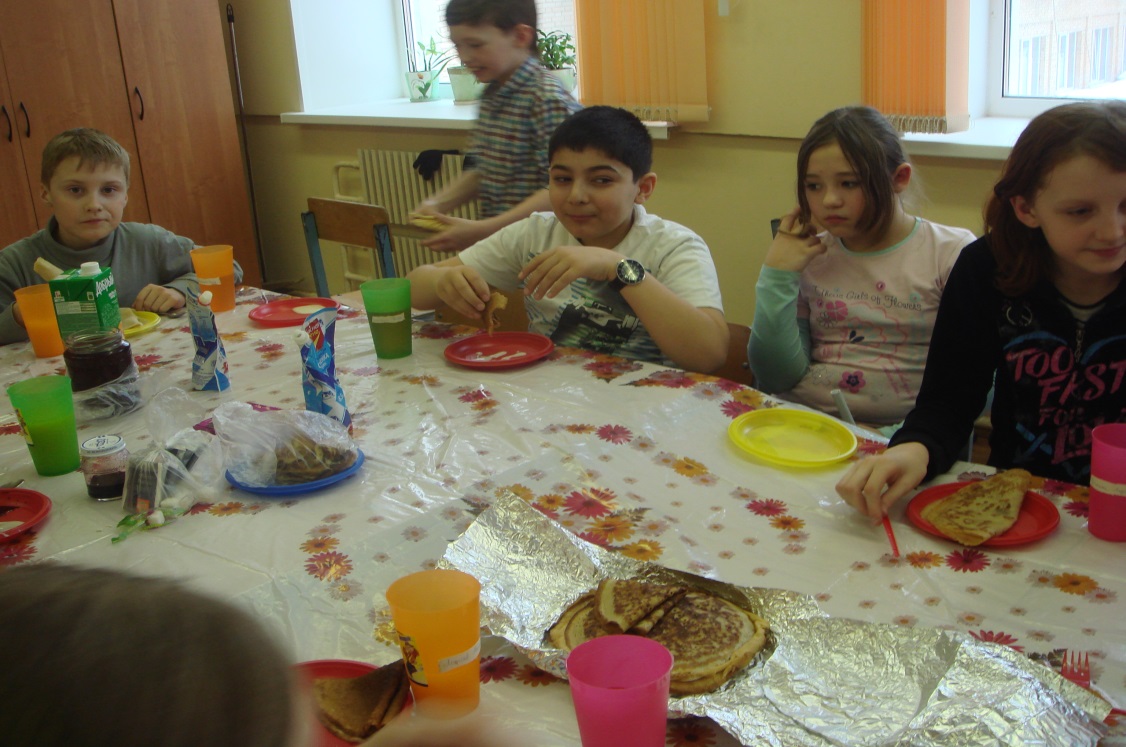 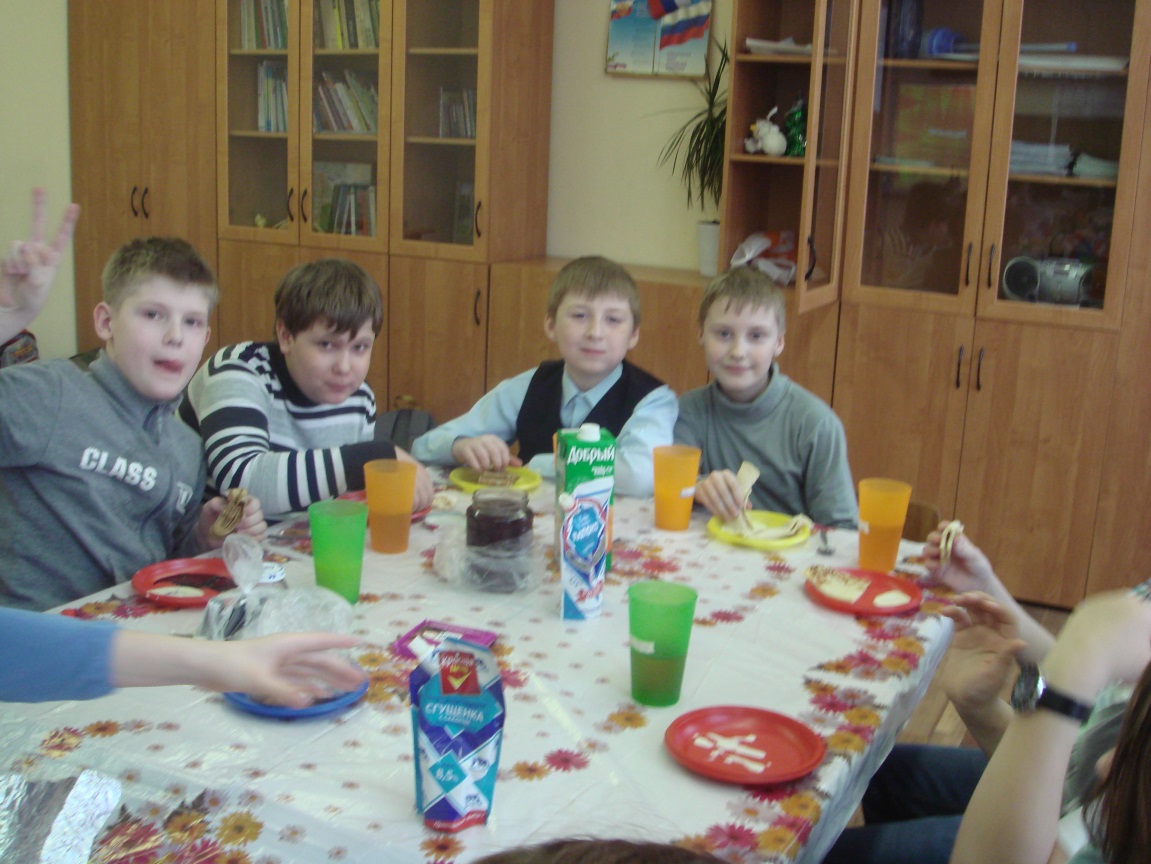 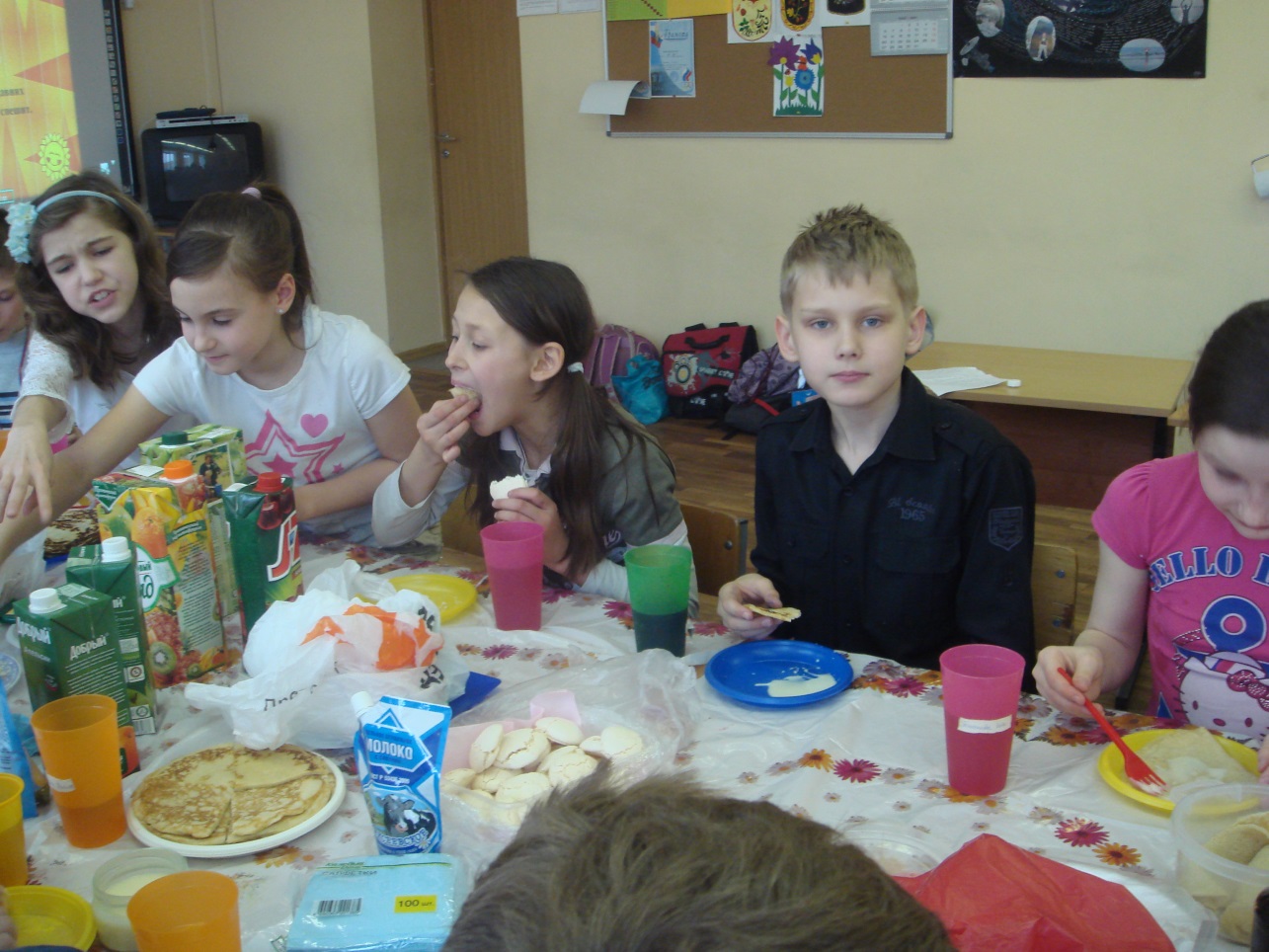 Звенит звонок весёлый,
Уходим в пятый класс,
Спасибо, вам, начальные,
Мы не забудем вас.